Statistika Dasar
Uji Normalitas
Berguna untuk menentukan data yang telah dikumpulkan berdistribusi normal atau diambil dari populasi normal.
Uji statistik normalitas yang dapat digunakan diantaranya:
Kolmogorov-Smirnov
PERSYARATAN
Data berskala interval atau ratio (kuantitatif), data tunggal / belum dikelompokkan pada tabel distribusi frekuensi, dapat untuk n besar maupun n kecil.
Lilifors
Merupakan penyempurnaan dari rumus Kolmogorov-Smirnov.
Lihat tabel lillifors halaman 274-275.
Dengan uji Kolmogorov-Smirnov, apakah data berikut berdistribusi normal?
Langkah pengerjaan :
Rata-rata skor dan standar deviasi
Ho: f(X) = normal
H1: f(X) ≠ normal
Berdasarkan data di atas jumlah sample (n) sebanyak 39
Sehingga rata-rata skor X = 59,89
Standar Deviasinya (Sd) = 11,85
X= data disusun berurutan mulai dari yang  terkecil
f= frekuensi masing masing data
F= frekuensi kumulatif
f/n= frekuensi : banyak data
F/n= Frekuensi kumulatif : banyak data
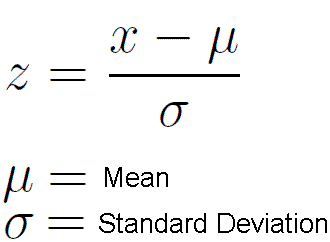 P ≤ Z : dilihat pada tabel 1 distribusi normal pada kolom C 
a2 : selisih antara kolom 5 dan 7 (F/n - P ≤ Z)
a1 :  selisih antara kolom 4 dan 9 (f/n - a2)
Menentukan batas D kritis tabel Kolmogorov-Smirnov:
Langkah selanjutnya menghitung : apabila mentoleransi tingkat kesalahan 0,05. jumlah n = 39 menghitung dengan melihat tabel 11 Kolmogorov-Smirnov
Dikarenakan jumlah n > 35 dan tingkat kesalahan 0,05 menggunakan D tabel = 1,36/√N 
			Jadi 1,36/√39 = 0,218
Selanjutnya lihat angka tertinggi di a1 
Kriteria: 
Ho diterima jika a1 maksimum ≤  D tabel
Ho ditolak jika a1 maksimum > D tabel 






Maka Ho diterima  dapat diartikan data tersebut dinyatakan distribusi normal
a1 maksimum =  0,091
a1 maksimum ≤  Dtabel
                 D tabel = 0,218			
0,091 ≤  0,218
Dengan uji lilifors, apakah data berikut berdistribusi normal?
X= data disusun berurutan mulai dari yang terkecil
f= frekuensi masing masing data
F= frekuensi kumulatif
Fz= Frekuensi kumulatif : banyak data (sama dengan F/n di rumus Kolmogorov-Smirnov)
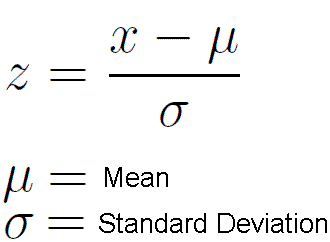 P ≤ Z = dilihat pada tabel 1 distribusi normal pada kolom C 
L = selisih kolom 4 dengan 6 (Fz - P ≤ Z)
Berdasarkan contoh data yang sama jumlah sample (n) sebanyak 39
Sehingga rata-rata skor X = 59,89
Standar Deviasinya (Sd) = 11,85
Apabila mengambil batas kesalahan 0,05, kita dapat menghitung dengan melihat tabel 14 hal. 327
Karena n > 30 dan batas kesalahan 0,05 maka menggunakan rumus 0,886/√n
Jadi 0,886/ √39 = 0,142
Selanjutnya lihat angka tertinggi di kolom L
Kriteria: 	Ho  diterima jika L maksimum ≤  Ltabel
			Ho  ditolak jika L maksimum > Ltabel 

L maksimum =  0,11	                    	L maksimum ≤ Ltabel 
L tabel	 =  0,1			                  0,11 ≤ 0,142	
Dan dapat disimpulkan bahwa Ho diterima, shingga dapat diartikan data tersebut dinyatakan distribusi yang kita uji normal
Uji Homogenitas
Homogenitas variansi pada populasi diuji melalui sampel acak.
Apabila hanya terdapat dua populasi maka kita dapat menggunakan metoda uji perbandingan atau selisih dua variansi.
Apabila terdapat lebih dari dua populasi, Uji homogenitas yang dipakai adalah uji homogenitas Bartlett atau Uji Cochran.
Bertujuan untuk mengetahui apakah dua kelompok distribusi data memiliki varians yang homogen ataukah heterogen.
Uji Harley
Contoh soal :
Apakah variansi keempat kelompok tersebut homogen?
Dengan uji Harley, apakah variansi keempat kelompok tersebut homogen?
Uji Cochran
Dengan uji Cochran, apakah variansi keempat kelompok tersebut homogen?
Uji Levene
Uji Levene menggunakan analysis of variance satu arah. Data ditransformasikan dengan cara mencari selisih masing-masing skor dengan rata-rata kelompoknya.







Apakah variansi keempat kelompok tersebut homogen?
Rumus-rumus yang digunakan dalam Uji Levene :
Langkah pengerjaan :
SSw = SSt – SSb 
	  = 148,42 -  2,64 
	  = 145,78

MSb = SSb : dk SSb 
	    = 2,64 : 3
	   = 0,88
 
MSw = SSw : dk SSw 
	   = 145,78 : 16 
	   = 9,11
F hitung = MSb : MSw 
	     = 0,88 : 9,11 
	     = 0, 10
F tabel = {(k-1), (N-1)}
	     = {(4-1), (20-1)}
	     = (3, 19) 
	     = 3,13
Lihat Tabel Distribusi F!!
 (Hal. 310)
Uji Bartlett
Apakah keempat kelompok berikut memiliki variansi yang homogen?
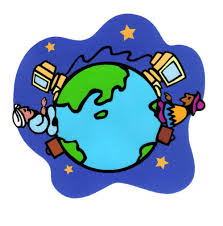 b tabel 4 (0,05; 30; 40; 29; 50) 
= {(30 x 0,9340) + (40 x 0,9056) + (29 x 0,9316) +  (50 x 0,96061)}/ 149
= 141,0904 / 149
= 0,946915436

Kesimpulan :
b hitung < b tabel, maka : Ho ditolak yang berarti variansi tidak homogen
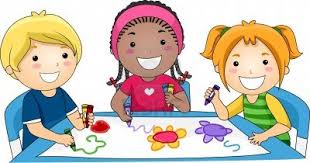